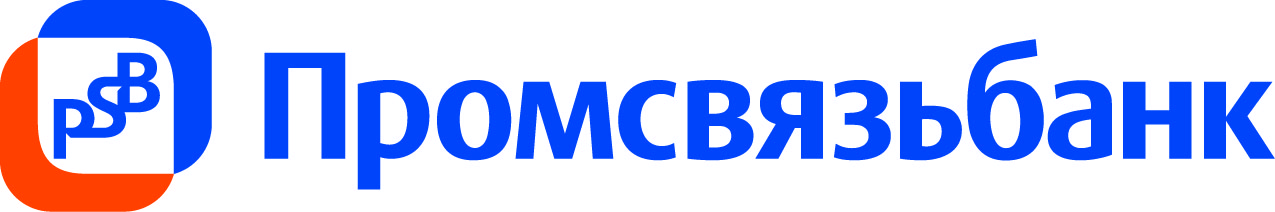 ФАКТОРИНГ ФОРМУЛА ФИНАНСОВОГО УСПЕХА
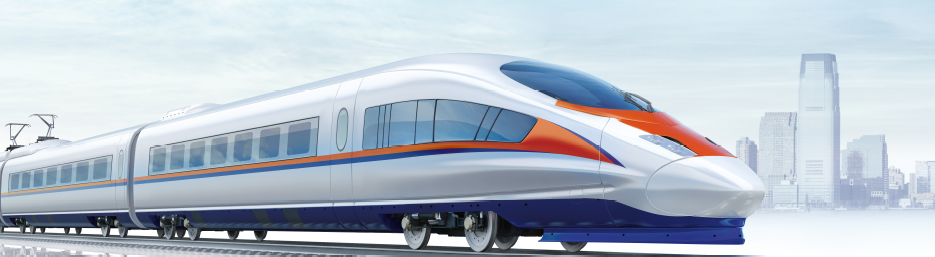 ПРОМСВЯЗЬБАНК СЕГОДНЯ
Универсальный банк с государственным участием, чья история насчитывает уже более 20 лет
Входит в ТОП-10 крупнейших банков России
Является одним из 11 системно значимых финансовых институтов*
Украина
Казахстан
*  Признан Центральным Банком России
[Speaker Notes: Since its foundation, PSB has developed a network of 43 offices in Moscow and Moscow region (which is geographically our most important market) and has offices in almost all major Russian major cities mainly in the European part of the country, but also in the Far East and Siberia. 
As of end of June 2007 we had a total of 150 outlets
This network enables us to operate during business hours in all time zones of the Russian Federation.
As part of our strategy of strengthening our position as a full scale universal bank, we intend to further grow our regional network and increase our presence across Russian regions.
We plan to have [XX] offices and branches by the end of this year, compared to [XX] we have now.  
In addition to our domestic presence, we have foreign representative offices in Cyprus, China, India and Ukraine and a network of corresponding banking relations, which allows us to maintain a leading position in clearing services.]
НАШИ ПРЕИМУЩЕСТВА
Преимущества факторинга с Промсвязьбанк:

16 лет работы на рынке факторинга
55 филиалов в России – самая развитая региональная сеть
Конкурентная процентная ставка и прозрачные тарифы
Лимит от 1 000 000 руб. на поставщика 
Беззалоговое финансирование
Расчеты «день в день»: погашение финансирования в день оплаты покупателем 
Ускоренный анализ сделок по упрощенной схеме (7 документов)
Установление лимитов на новых покупателей без истории работы
Дебитор – российская компания с выручкой от 500 млн. рублей в год 
Возможность рефинансирования текущей задолженности
Удобное расчетное обслуживание psb-online
Финансирование без предоставления оригиналов (ЭДО)
Персональный менеджер по факторингу
[Speaker Notes: Since its foundation, PSB has developed a network of 43 offices in Moscow and Moscow region (which is geographically our most important market) and has offices in almost all major Russian major cities mainly in the European part of the country, but also in the Far East and Siberia. 
As of end of June 2007 we had a total of 150 outlets
This network enables us to operate during business hours in all time zones of the Russian Federation.
As part of our strategy of strengthening our position as a full scale universal bank, we intend to further grow our regional network and increase our presence across Russian regions.
We plan to have [XX] offices and branches by the end of this year, compared to [XX] we have now.  
In addition to our domestic presence, we have foreign representative offices in Cyprus, China, India and Ukraine and a network of corresponding banking relations, which allows us to maintain a leading position in clearing services.]
ПОЧЕМУ ФАКТОРНИГ С ПСБ?
БОЛЕЕ 
1,4  МЛН. ПОСТАВОК ПРОФИНАНСИРОВАНО
125 МЛРД.  
ВЫПЛАЧЕННОЕ ФИНАНСИРОВАНИЯ
БОЛЕЕ 
780 КЛИЕНТОВ
Финансовые результаты, руб.
10%**
ДОЛЯ РЫНКА
17,3%* 
ДОЛЯ НА РЫНКЕ ИМПОРТНОГО ФАКТОРИНГА
2 000 ДЕБИТОРОВ
* по данным на АФК на 01.07.2018                                                ** по данным  на 30.06.2018
[Speaker Notes: Since its foundation, PSB has developed a network of 43 offices in Moscow and Moscow region (which is geographically our most important market) and has offices in almost all major Russian major cities mainly in the European part of the country, but also in the Far East and Siberia. 
As of end of June 2007 we had a total of 150 outlets
This network enables us to operate during business hours in all time zones of the Russian Federation.
As part of our strategy of strengthening our position as a full scale universal bank, we intend to further grow our regional network and increase our presence across Russian regions.
We plan to have [XX] offices and branches by the end of this year, compared to [XX] we have now.  
In addition to our domestic presence, we have foreign representative offices in Cyprus, China, India and Ukraine and a network of corresponding banking relations, which allows us to maintain a leading position in clearing services.]
ПОЧЕМУ ФАКТОРНИГ С ПСБ?
ПРОМСВЯЗЬБАНК ВХОДИТ В ТОП-10 
ЛИДЕРОВ РЫНКА ФАКТОРИНГА
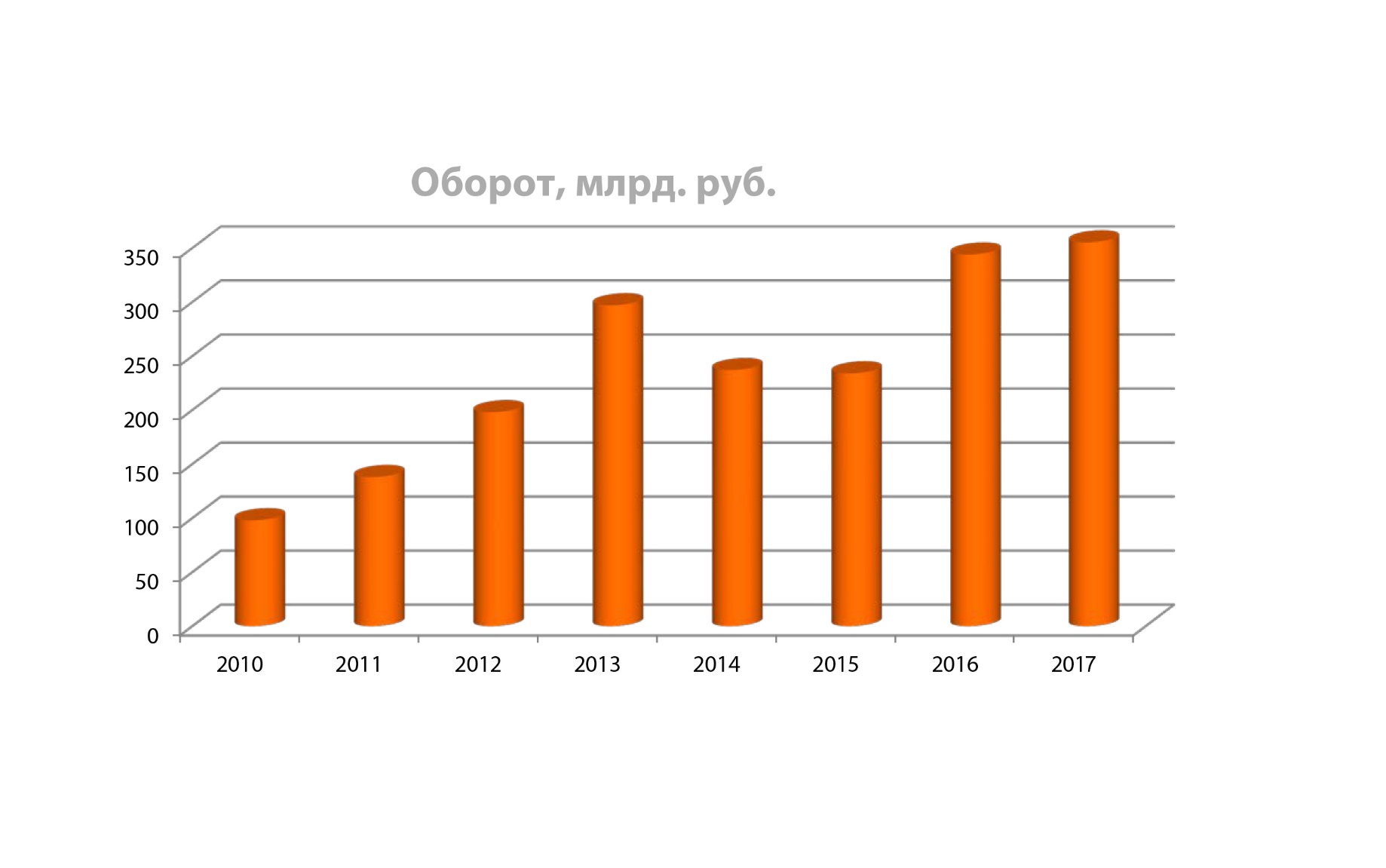 [Speaker Notes: Since its foundation, PSB has developed a network of 43 offices in Moscow and Moscow region (which is geographically our most important market) and has offices in almost all major Russian major cities mainly in the European part of the country, but also in the Far East and Siberia. 
As of end of June 2007 we had a total of 150 outlets
This network enables us to operate during business hours in all time zones of the Russian Federation.
As part of our strategy of strengthening our position as a full scale universal bank, we intend to further grow our regional network and increase our presence across Russian regions.
We plan to have [XX] offices and branches by the end of this year, compared to [XX] we have now.  
In addition to our domestic presence, we have foreign representative offices in Cyprus, China, India and Ukraine and a network of corresponding banking relations, which allows us to maintain a leading position in clearing services.]
ПОЧЕМУ ФАКТОРНИГ С ПСБ?
ЛИДЕР НА РЫНКЕ ФАКТОРИНГА МСП
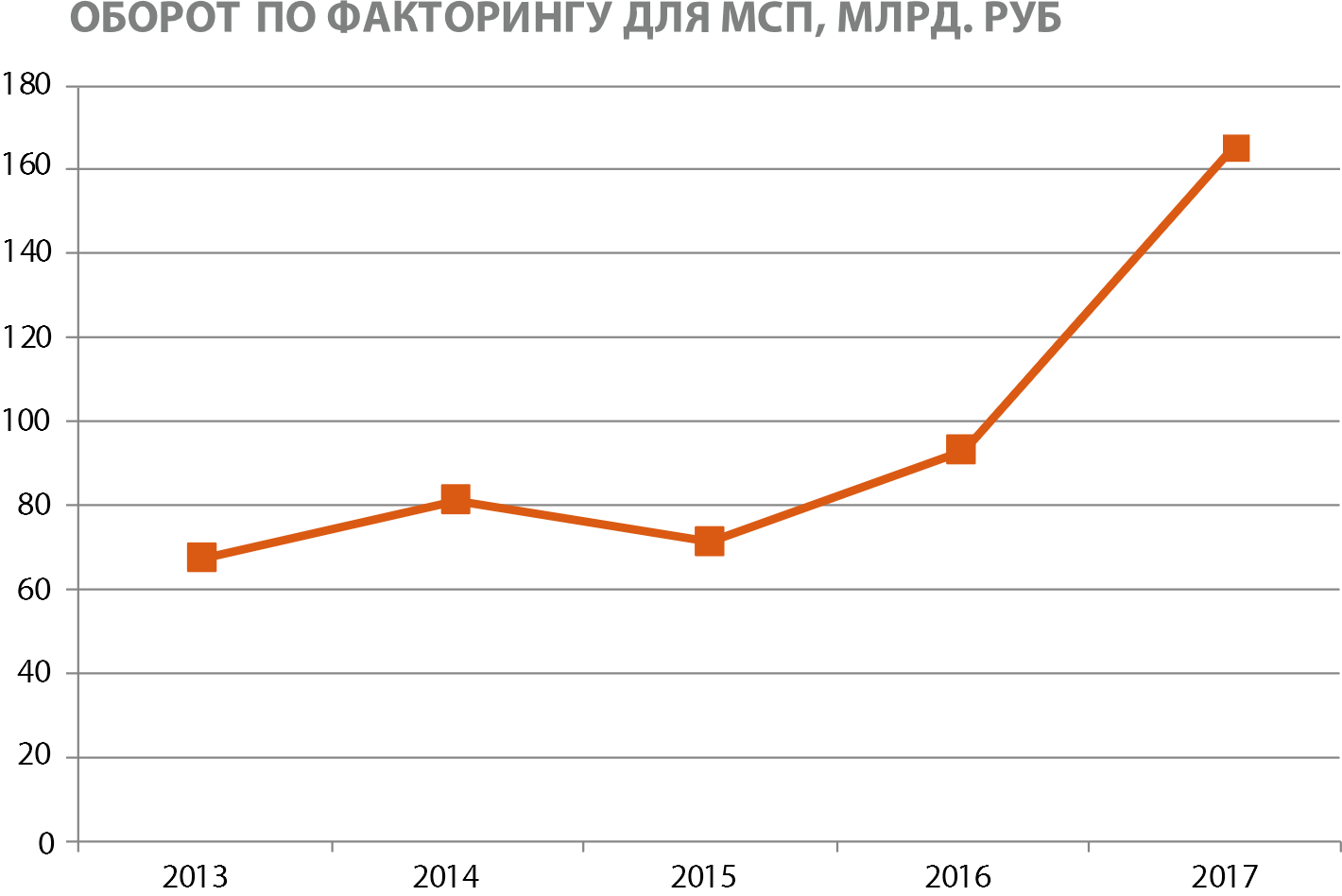 [Speaker Notes: Since its foundation, PSB has developed a network of 43 offices in Moscow and Moscow region (which is geographically our most important market) and has offices in almost all major Russian major cities mainly in the European part of the country, but also in the Far East and Siberia. 
As of end of June 2007 we had a total of 150 outlets
This network enables us to operate during business hours in all time zones of the Russian Federation.
As part of our strategy of strengthening our position as a full scale universal bank, we intend to further grow our regional network and increase our presence across Russian regions.
We plan to have [XX] offices and branches by the end of this year, compared to [XX] we have now.  
In addition to our domestic presence, we have foreign representative offices in Cyprus, China, India and Ukraine and a network of corresponding banking relations, which allows us to maintain a leading position in clearing services.]
РАЗМЕР НЕ ИМЕЕТ ЗНАЧЕНИЯ
ФАКТОРИНГ – РЕШАЮЩИЙ ФАКТОР РАЗВИТИЯ БИЗНЕСА!

ДЕБИТОР - РОССИЙСКАЯ КОМПАНИЯ С ВЫРУЧКОЙ ОТ 500 МЛН. В ГОД 
	       Предварительное решение фактора за один день.
С лета 2017 года!
[Speaker Notes: Since its foundation, PSB has developed a network of 43 offices in Moscow and Moscow region (which is geographically our most important market) and has offices in almost all major Russian major cities mainly in the European part of the country, but also in the Far East and Siberia. 
As of end of June 2007 we had a total of 150 outlets
This network enables us to operate during business hours in all time zones of the Russian Federation.
As part of our strategy of strengthening our position as a full scale universal bank, we intend to further grow our regional network and increase our presence across Russian regions.
We plan to have [XX] offices and branches by the end of this year, compared to [XX] we have now.  
In addition to our domestic presence, we have foreign representative offices in Cyprus, China, India and Ukraine and a network of corresponding banking relations, which allows us to maintain a leading position in clearing services.]
ФАКТОРИНГ VS. КРЕДИТ
[Speaker Notes: Since its foundation, PSB has developed a network of 43 offices in Moscow and Moscow region (which is geographically our most important market) and has offices in almost all major Russian major cities mainly in the European part of the country, but also in the Far East and Siberia. 
As of end of June 2007 we had a total of 150 outlets
This network enables us to operate during business hours in all time zones of the Russian Federation.
As part of our strategy of strengthening our position as a full scale universal bank, we intend to further grow our regional network and increase our presence across Russian regions.
We plan to have [XX] offices and branches by the end of this year, compared to [XX] we have now.  
In addition to our domestic presence, we have foreign representative offices in Cyprus, China, India and Ukraine and a network of corresponding banking relations, which allows us to maintain a leading position in clearing services.]
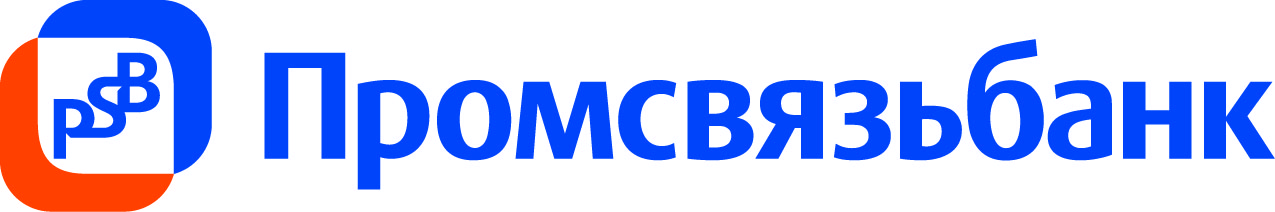 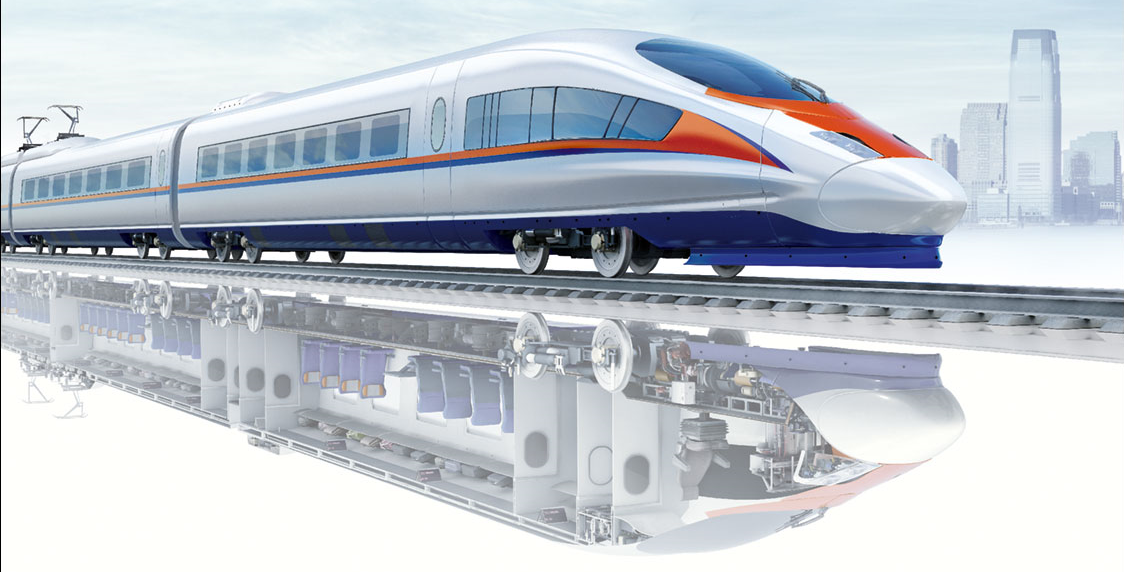 КАК УСТРОЕН ФАКТОРИНГ
ФАКТОРИНГ
КОМПЛЕКС УСЛУГ ДЛЯ ПОСТАВЩИКОВ (ПРОИЗВОДИТЕЛЕЙ) И ПОКУПАЛЕЙ, 
РАБОТАЮЩИХ НА УСЛОВИЯХ ОТСРОЧКИ ПЛАТЕЖА, ВКЛЮЧАЕТ В СЕБЯ:
ДЛЯ ПОСТАВЩИКОВ
- финансирование без залога- защита от рисков - административное управление  дебиторской задолженностью
ДЛЯ ПОКУПАТЕЛЕЙ
- коммерческий кредит от Банка
 предоставление гарантии за Покупателя
ОАО «ПРОМСВЯЗЬБАНК» ПРЕДЛАГАЕТ 
РАЗЛИЧНЫЕ ВИДЫ ФАКТОРИНГОВЫХ ПРОДУКТОВ:
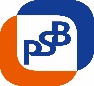 ВНУТРЕННИЙ ФАКТОРИНГ
МЕЖДУНАРОДНЫЙ ФАКТОРИНГ
РЕВЕРСИВНЫЙ ФАКТОРИНГ 
(ДЛЯ ПОКУПАТЕЛЕЙ)
ФАКТОРИНГ 
ДЛЯ ПОСТАВЩИКОВ
ЭКСПОРТНЫЙ 
ФАКТОРИНГ
ИМПОРТНЫЙ 
ФАКТОРИНГ
С РЕГРЕССОМ
ОТКРЫТЫЙ
ЗАКРЫТЫЙ
С РЕГРЕССОМ
… и другие индивидуальные 
решения для Вашего бизнеса
БЕЗ РЕГРЕССА
БЕЗ РЕГРЕССА
С РЕГРЕССОМ
БЕЗ РЕГРЕССА
С РЕГРЕССОМ
СТОИМОСТЬ ФАКТОРИНГА
КОМИССИЯ ЗА АДМИНИСТРАТИВНОЕ УПРАВЛЕНИЕ ДЕБИТОРСКОЙ  ЗАДОЛЖЕННОСТЬЮ*
1.
УПРАВЛЕНИЕ ДЕБИТОРСКОЙ ЗАДОЛЖЕННОСТЬЮ – дополнительный инструмент снижения риска невозврата задолженности, включающий в себя:
Проверку надежности и кредитной истории дебиторов
Мониторинг платежной дисциплины дебиторов
Сбор дебиторской задолженности
Фиксированная комиссия от 0 до 60 руб. за учет
 и обработку одной счет-фактуры
2.
КОМИССИЯ ЗА ФАКТОРИНГОВОЕ ОБСЛУЖИВАНИЕ**
% от поставки за каждый день финансирования. Зависит от группы риска поставщика и дебитора
3.
КОМИССИЯ ЗА ПРЕДОСТАВЛЕНИЕ ДЕНЕЖНЫХ РЕСУРСОВ
% от суммы финансирования за каждый день финансирования. Зависит от срока финансирования
*  Тариф от 0 руб. за обработку счет-фактуры – при условии ЮЗЭДО
** Скидка при расчетах через ПСБ
[Speaker Notes: Since its foundation, PSB has developed a network of 43 offices in Moscow and Moscow region (which is geographically our most important market) and has offices in almost all major Russian major cities mainly in the European part of the country, but also in the Far East and Siberia. 
As of end of June 2007 we had a total of 150 outlets
This network enables us to operate during business hours in all time zones of the Russian Federation.
As part of our strategy of strengthening our position as a full scale universal bank, we intend to further grow our regional network and increase our presence across Russian regions.
We plan to have [XX] offices and branches by the end of this year, compared to [XX] we have now.  
In addition to our domestic presence, we have foreign representative offices in Cyprus, China, India and Ukraine and a network of corresponding banking relations, which allows us to maintain a leading position in clearing services.]
ФАКТОРИНГ С РЕГРЕССОМ
ПОСТАВЩИК НЕСЕТ ОТВЕТСТВЕННОСТЬ ЗА ИСПОЛНЕНИЕ ПОКУПАТЕЛЕМ СВОИХ ОБЯЗАТЕЛЬСТВ ПО ОПЛАТЕ ПОСТАВОК
Финансирование до 95% от суммы поставки
		отсутствие кассовых разрывов у Поставщика
Конкурентные преимущества 
	предоставление льготных условий от Поставщика
Оперативное реагирование на изменение спроса 
	возможность резкого увеличения объема закупок
Долгосрочное сотрудничество
	заключение бессрочного Договора факторинга 
Финансирование без залога
		экономия на расходах по оформлению залога
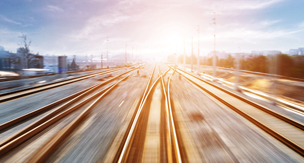 ФАКТОРИНГ С РЕГРЕССОМ
Поставка товара на условиях отсрочки платежа
Поставщик
Покупатели
1
5
Выплата остатка
полученных от покупателей
денежных
средств за вычетом 
суммы финансирования
и комиссий
2
3
4
Финансирование поставщика до 99% от суммы поставки
Уступка банку денежных требований по поставке
Оплата за поставленный товар
6
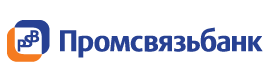 НАШИ КРУПНЕЙШИЕ ДЕБИТОРЫ – ВАШИ БУДУЩИЕ ПОКУПАТЕЛИ
БОЛЕЕ 60 ТОРГОВЫХ СЕТЕЙ и 
БОЛЕЕ 130 КОМПАНИЙ ТОП-600
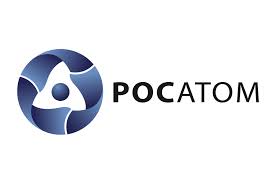 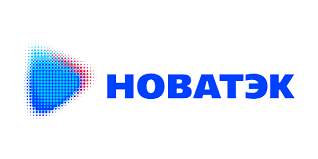 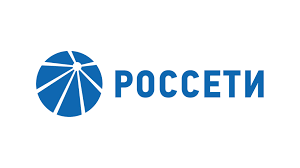 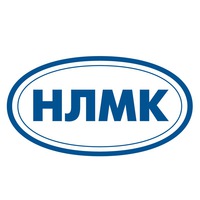 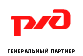 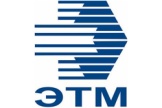 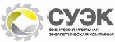 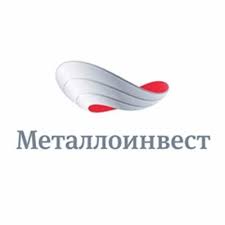 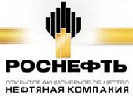 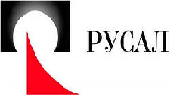 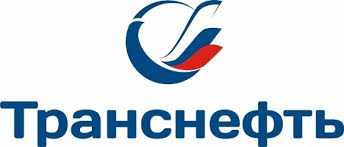 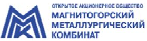 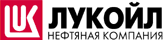 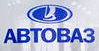 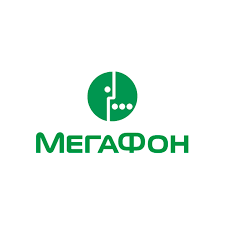 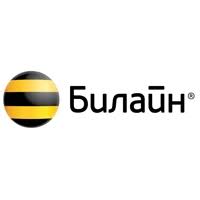 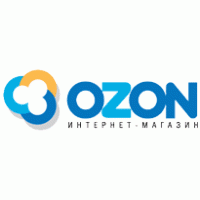 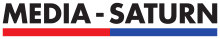 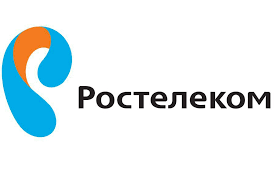 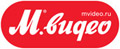 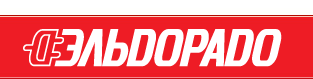 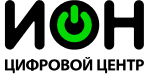 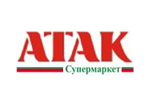 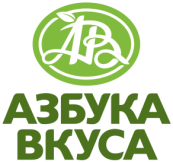 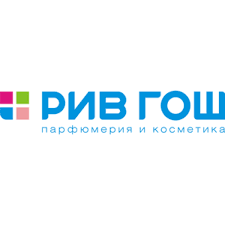 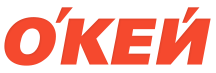 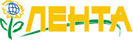 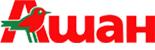 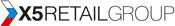 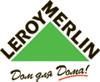 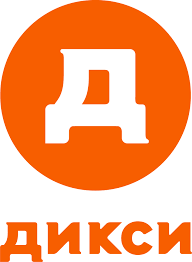 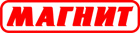 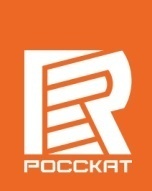 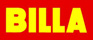 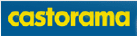 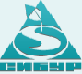 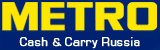 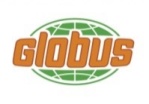 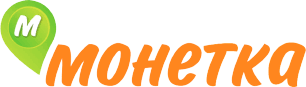 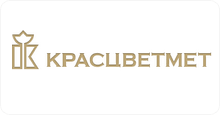 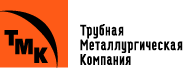 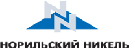 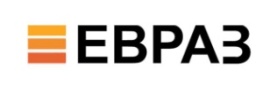 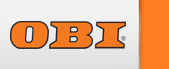 [Speaker Notes: Since its foundation, PSB has developed a network of 43 offices in Moscow and Moscow region (which is geographically our most important market) and has offices in almost all major Russian major cities mainly in the European part of the country, but also in the Far East and Siberia. 
As of end of June 2007 we had a total of 150 outlets
This network enables us to operate during business hours in all time zones of the Russian Federation.
As part of our strategy of strengthening our position as a full scale universal bank, we intend to further grow our regional network and increase our presence across Russian regions.
We plan to have [XX] offices and branches by the end of this year, compared to [XX] we have now.  
In addition to our domestic presence, we have foreign representative offices in Cyprus, China, India and Ukraine and a network of corresponding banking relations, which allows us to maintain a leading position in clearing services.]
КОНТАКТЫ
ПО ВОПРОСАМ ФАКТОРИНГА В ПРОМСВЯЗЬБАНКЕ ВЫ МОЖЕТЕ ОБРАЩАТЬСЯ ПО СЛЕДУЮЩИМ ТЕЛЕФОНАМ

Клиенты среднего бизнеса: (4912) 95-60-29

Клиенты малого бизнеса: (4912) 95-60-20, (4912) 95-60-43

МЫ НАХОДИМСЯ ПО АДРЕСУ: г. Рязань, ул. Ленина, д. 9 (ТЦ Аркада)
[Speaker Notes: Since its foundation, PSB has developed a network of 43 offices in Moscow and Moscow region (which is geographically our most important market) and has offices in almost all major Russian major cities mainly in the European part of the country, but also in the Far East and Siberia. 
As of end of June 2007 we had a total of 150 outlets
This network enables us to operate during business hours in all time zones of the Russian Federation.
As part of our strategy of strengthening our position as a full scale universal bank, we intend to further grow our regional network and increase our presence across Russian regions.
We plan to have [XX] offices and branches by the end of this year, compared to [XX] we have now.  
In addition to our domestic presence, we have foreign representative offices in Cyprus, China, India and Ukraine and a network of corresponding banking relations, which allows us to maintain a leading position in clearing services.]